WAI Curricula
A Framework To Build Your Own Courses
Example Use Cases
Lecturer includes accessibility in their classes
Accessibility professional creates their own training
Product owner compares content from existing courses
Procurer writes requirements for a custom course
Planned Curricula
Foundations: general introduction for all roles
Developers: primarily markup and coding
Designers: primarily visual and user experience
Authors: primarily content, including multimedia
Curricula Structure
Modules
Topics
Modules Structure
Competencies
Learning outcomes
Topics to teach
Ideas to assess knowledge for module
Teaching resources
Topics Structure
Learning outcomes for topic
Teaching ideas for topic
Ideas to assess knowledge for topic
Foundation Modules (Available)
What is web accessibility
People and digital technology
Business case and benefits
Principles, standards, and checks
Getting started with accessibility
Developer Modules (Available)
Page Structure
Menus
Images
Tables
Forms
Custom widgets
Rich Applications
Designer Modules (Coming Soon)
Visual Design
Information Design
Navigation Design
Interaction Design
Images and Graphics
Multimedia and Animations
Forms Design
Author Modules (Concept Draft)
Content Structure
Orientation and Cues
Text Alternatives
Alternatives to Multimedia Content
Forms and Instructions
…
Essentials for Teaching Accessibility
Involve people with disabilities
Communicate the “why” and the “how”
Cover all disabilities
Explain accessibility holistically
Make your teaching  accessible
Get Involved
Latest version: w3.org/WAI/curricula
Editor’s draft: wai-curricula.netlify.app
Free Online Course
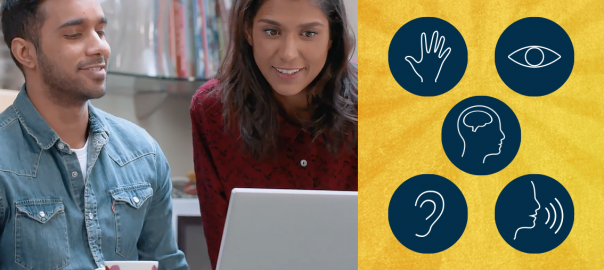 Thank You
w3.org/WAI

Daniel Montalvo
Email: dmontalvo@w3.org
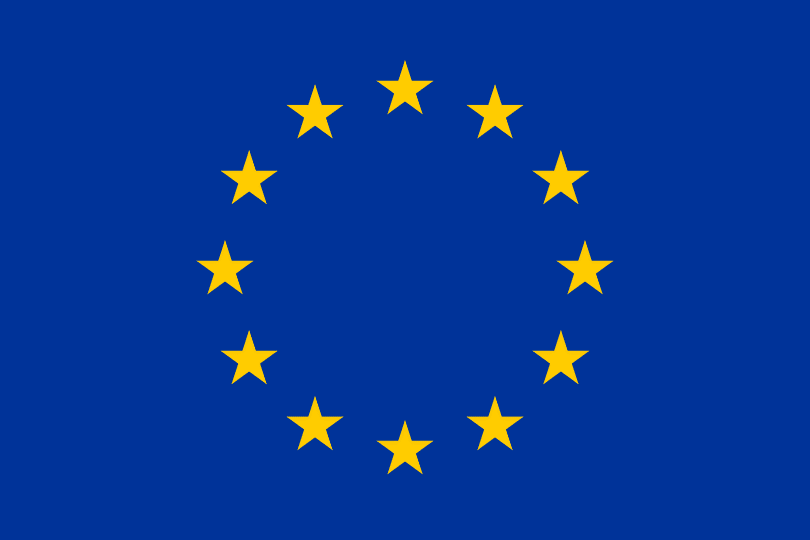